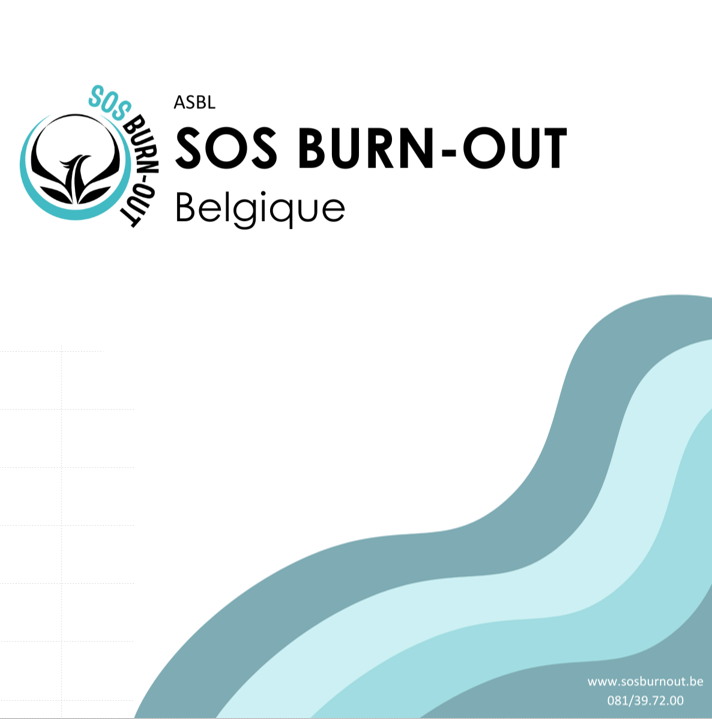 Le droit à la déconnexion
© SOS Burnout Belgique
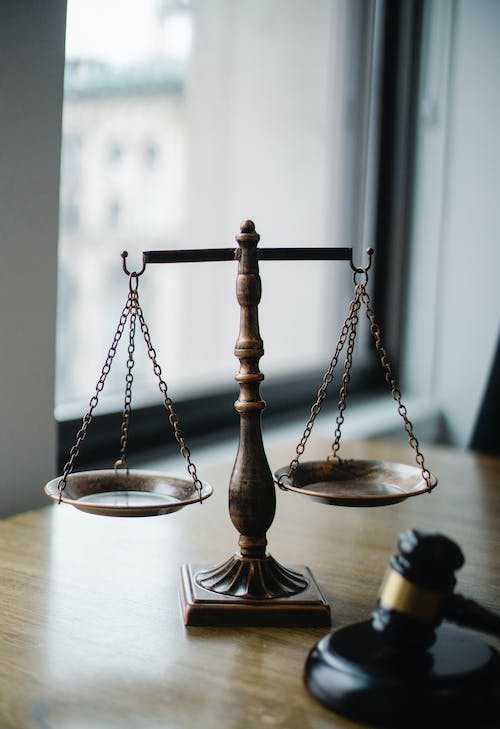 Contre le stress excessif  lié au travail et face aux nouvelles formes d’organisation du travail, un droit à la déconnexion a été inscrit au chapitre 8 de la loi du 3 octobre 2022.
© SOS Burnout Belgique
© SOS Burnout Belgique
Qui est concerné ?
Tous les employeurs qui occupent au moins 20 travailleurs.
Les dispositions pour assurer ce droit sont prises par voie de Convention Collective de Travail ou, en l’absence de CCT, par inscription dans le règlement du travail.
© SOS Burnout Belgique
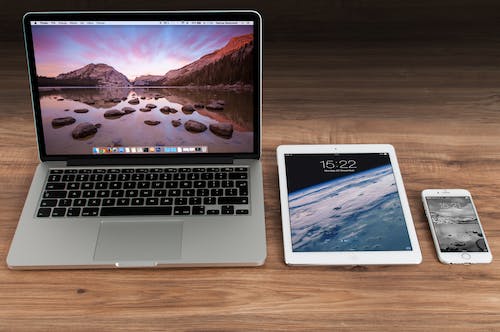 Qu’est-ce que cela implique?
Le travailleur a le droit de ne pas être connecté aux outils numériques professionnels en dehors de son horaire de travail et le droit de ne pas être contacté.
Le corolaire à ce droit est que l’employeur ne pourrait pas sanctionner un salarié qui n’aurait pas été accessible en dehors de son horaire de travail ou qui n’aurait pas pris connaissance de ses emails.
© SOS Burnout Belgique
© SOS Burnout Belgique
Des dérogations sont prévues en cas de nécessité absolue, par exemple, dans le cas où une action urgente  ne pourrait être entreprise que par vous, ou dans le cadre des missions de garde.
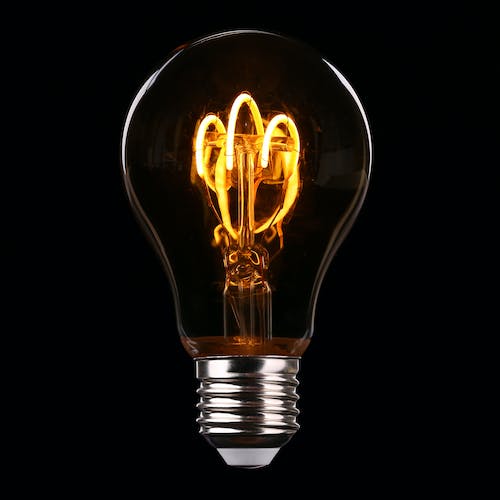 L’employeur est tenu d’établir les modalités pratiques qui garantissent le droit à la déconnexion.
© SOS Burnout Belgique
Mesures pratiques à mettre en place par l’employeurIndiquer dans la signature électronique qu’il n’est pas impératif de répondre à l’email dans l’immédiat;Permettre d’activer des messages d’absence ou de réorientation automatiques;Mettre en œuvre des dispositifs de mise en veille des serveurs informatiques en dehors des heures de travail;Informer le collaborateur qui aurait répondu à des emails durant ses congés ou en dehors des heures de travail qu’il ne doit pas le faire;Organiser des séances de sensibilisation aux méfaits de l’hyper connexion;……
© SOS Burnout Belgique
Mesures pratiques à mettre en place par le travailleurActiver des messages d’absence ou de réorientation automatiques;Couper son GSM professionne et son PC professionnels en dehors de ses heures de travail;Désactiver les alertes et notifications en dehors des heures de travail;Informer ses collègues de ses indisponibilités.……
© SOS Burnout Belgique
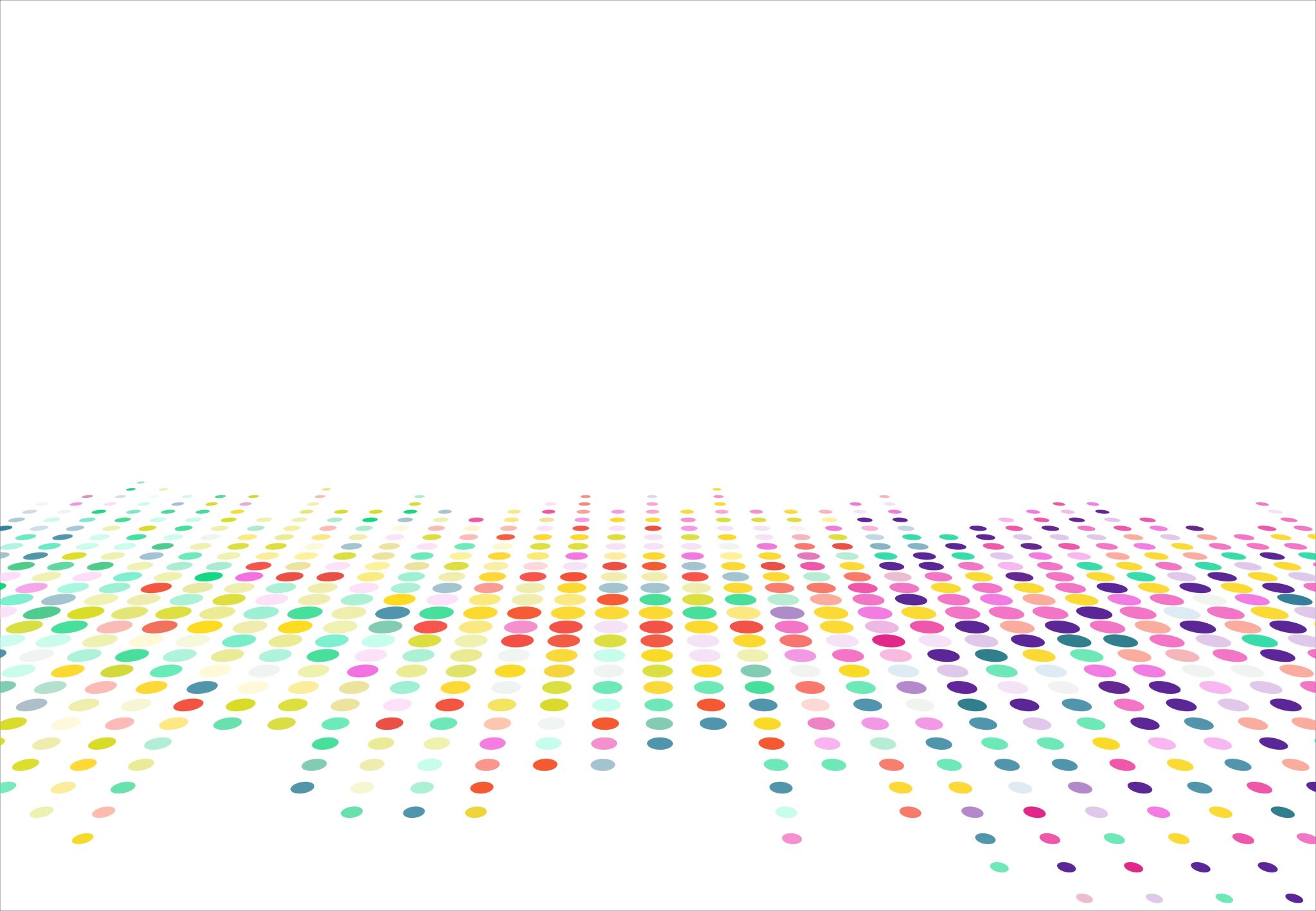 Pour aller plus loin, consultez la  loi du 3 octobre 2022 portant des dispositions diverses relatives au travail
© SOS BURNOUT BELGIQUE